План работы УМК ИЕН на 2014-2015 учебный год
23 октября 2014
Состав УМК
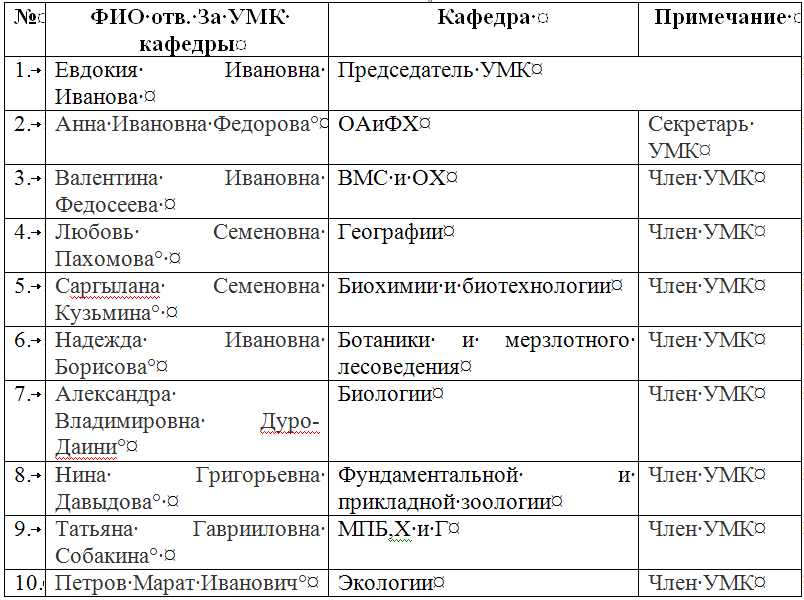 План работы учебно-методической комиссии института естественных наукна 2014-2015 учебный год
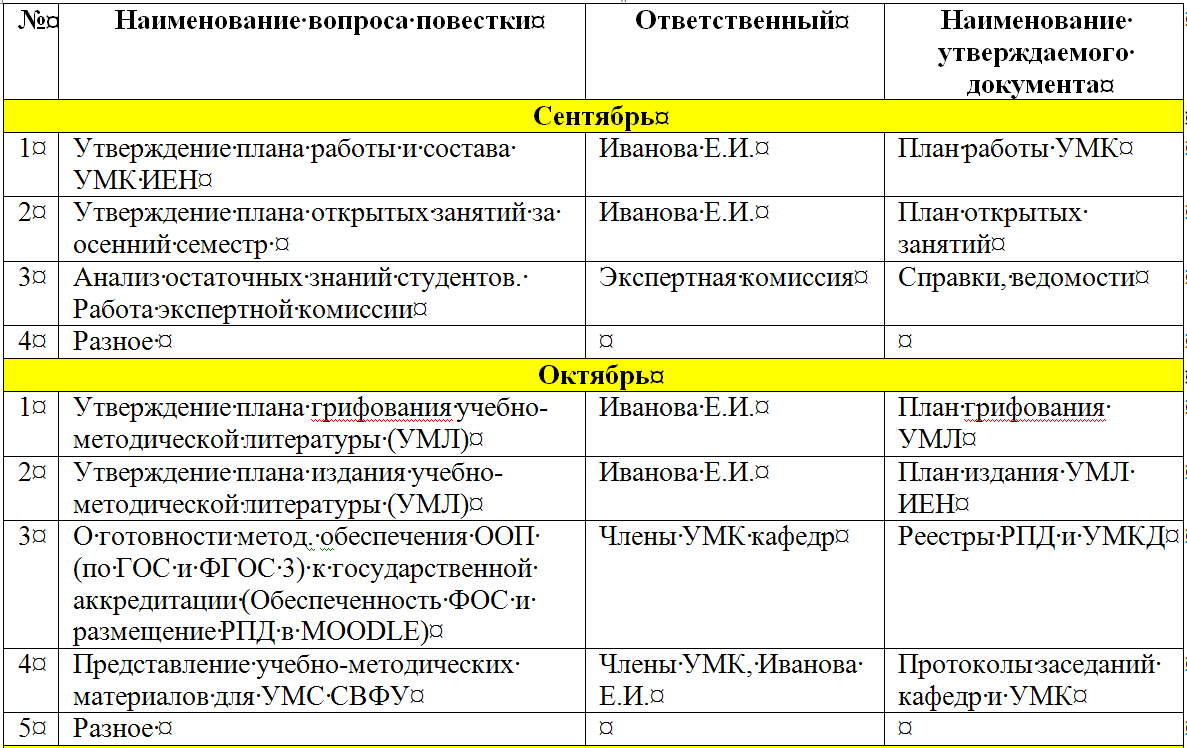 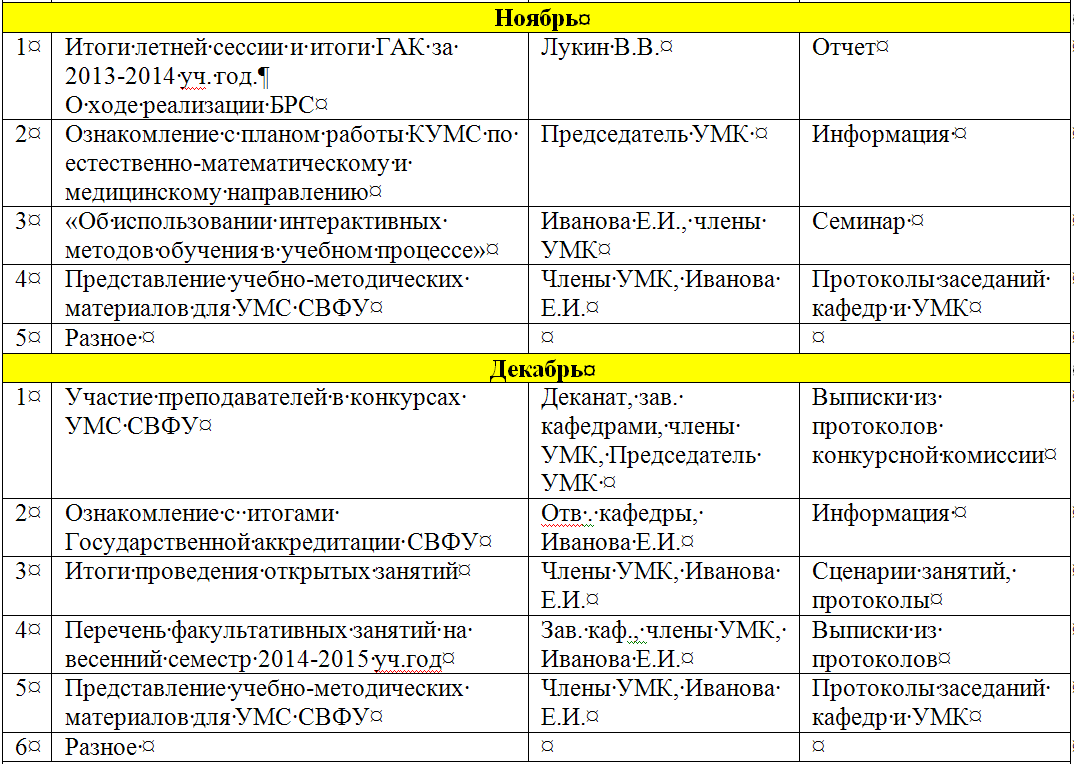 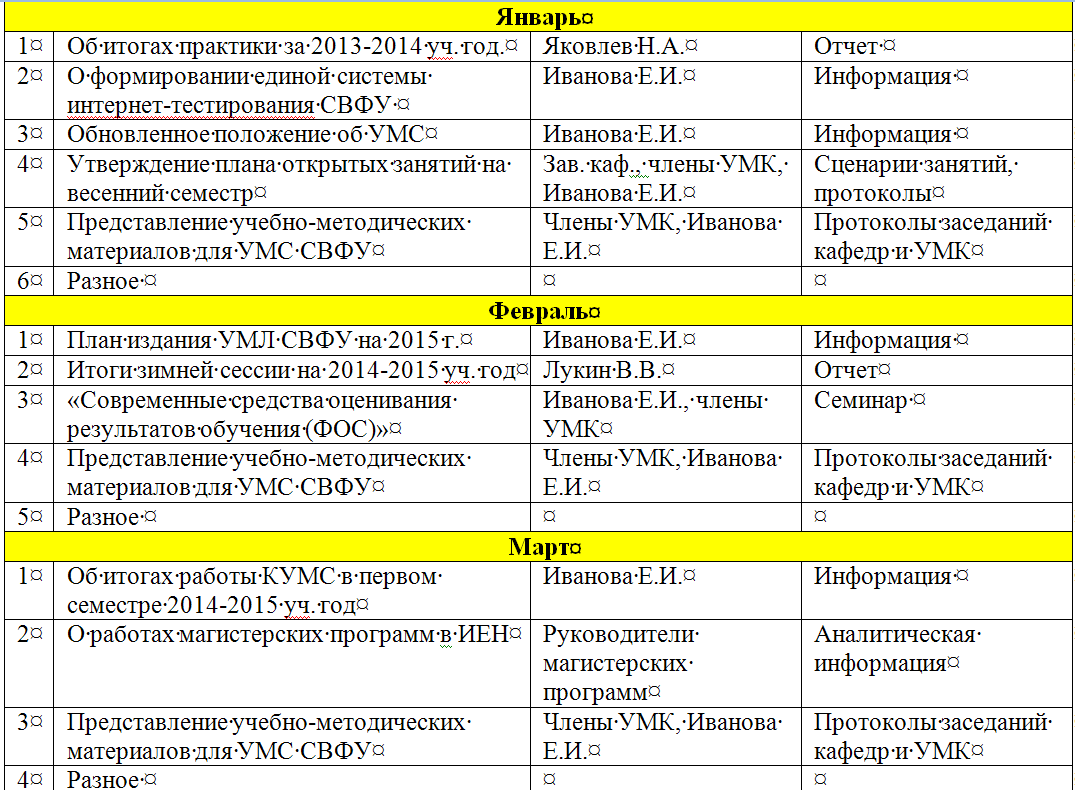 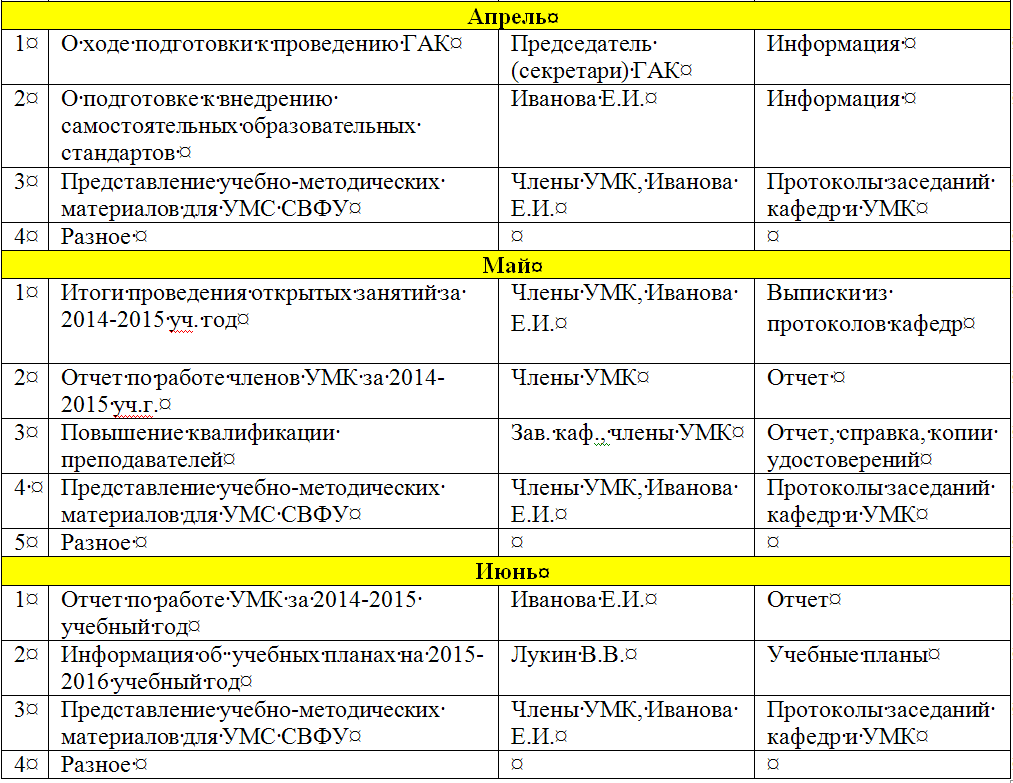 Спасибо за внимание!